Hier de titel van de presentatie invoegen
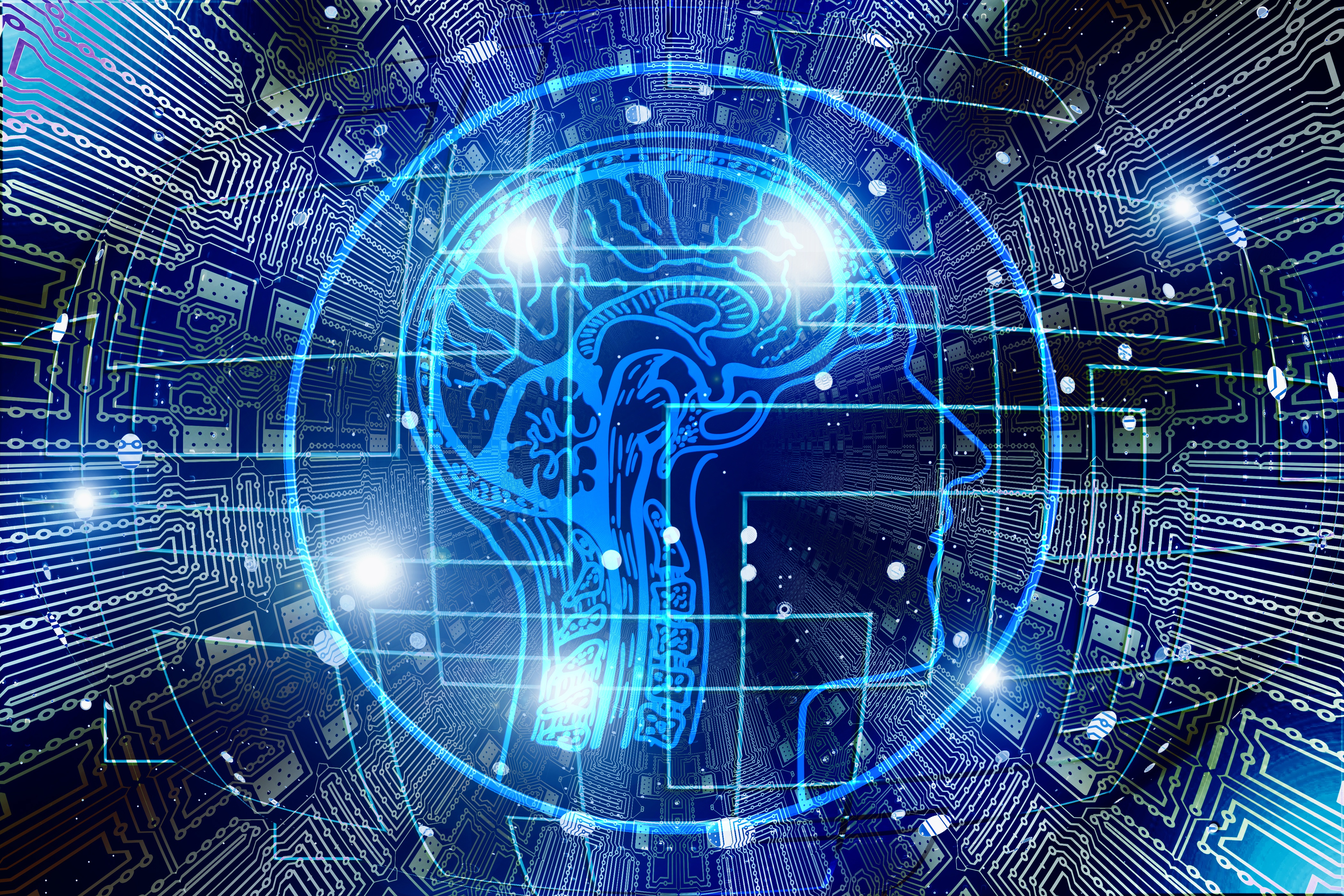 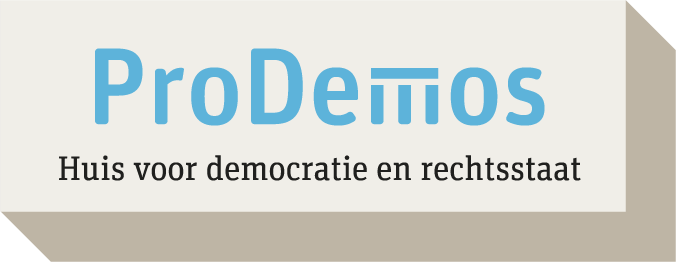 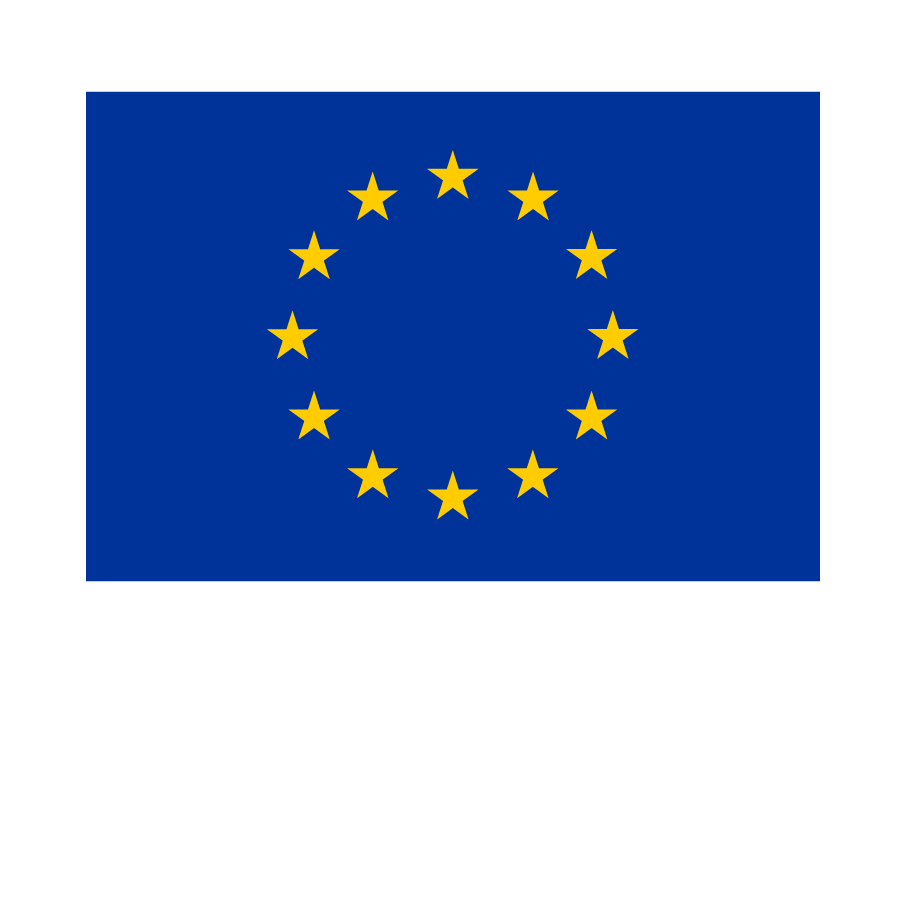 Debat: Europese regels voor AI
[Speaker Notes: Voeg voor de openingsdia een afbeelding toe uit het ProDemos beeldarchief.
Ga in het menu naar Schikken / Naar achtergrond
Vergroot zonodig de afbeelding, zorg dat het kader gevuld is en maak een aardige uitsnede.]
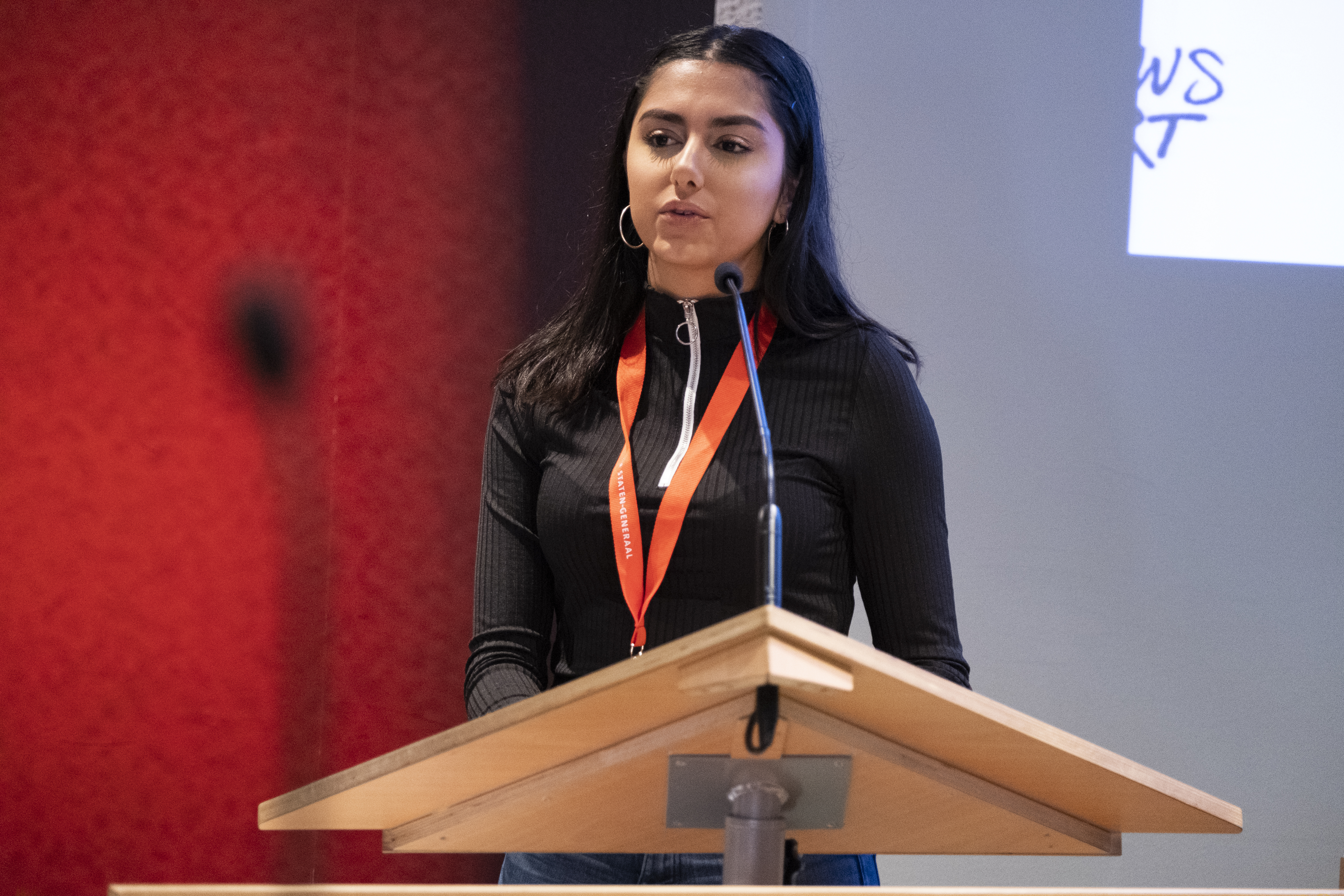 Inhoud
Uitleg debat
 Voorbereiden debatten
 Uitvoeren debatten
 Nabespreking
Debat: Europese regels voor AI
Uitleg debat: wat gaan we doen?
We gaan debatteren over AI en de Europese Unie.
Voorbereiding:
Maak groepjes van 8 personen
Kies een stelling. Kies of je voor of tegen bent.
Je krijgt 10 minuten om argumenten te verzamelen. Gebruik de bronnen op je werkblad!
Debat:
De helft van de groep voert debat 1. De andere helft observeert: welke kant wint, voor of tegen?
Daarna andersom met debat 2.
Debat: Europese regels voor AI
Stelling 1: De komst van AI is gevaarlijk voor de maatschappijStelling 2:De EU doet er goed aan om de bedrijven die AI maken te controleren
Debat: Europese regels voor AI
Structuur van het debat
De voorstanders van de stelling beginnen. Leg uit jullie vinden en waarom jullie dat vinden. (1-2 minuten)
Nu zijn de tegenstanders aan de beurt. Reageer nog niet op wat het andere team heeft gezegd, maar geef jullie eigen mening en argumenten. (1-2 minuten)
Nu mogen beide teams inhoudelijk op elkaar reageren. (2-4 minuten)
Hier de titel van de presentatie invoegen
Openingsdia

Beeld op de positie van dit grijze kader. 

Voeg een afbeelding toe
Muis-klik rechts op de afbeelding en selecteer ‘Bijsnijden’
Pas de breedte van de afbeelding aan en zonodig de uitsnede
Selecteer de afbeelding en ga naar menu ‘Schikken / Naar achtergrond’ om deze achter het blauwe kader te plaatsen
Verwijder dit grijze kader
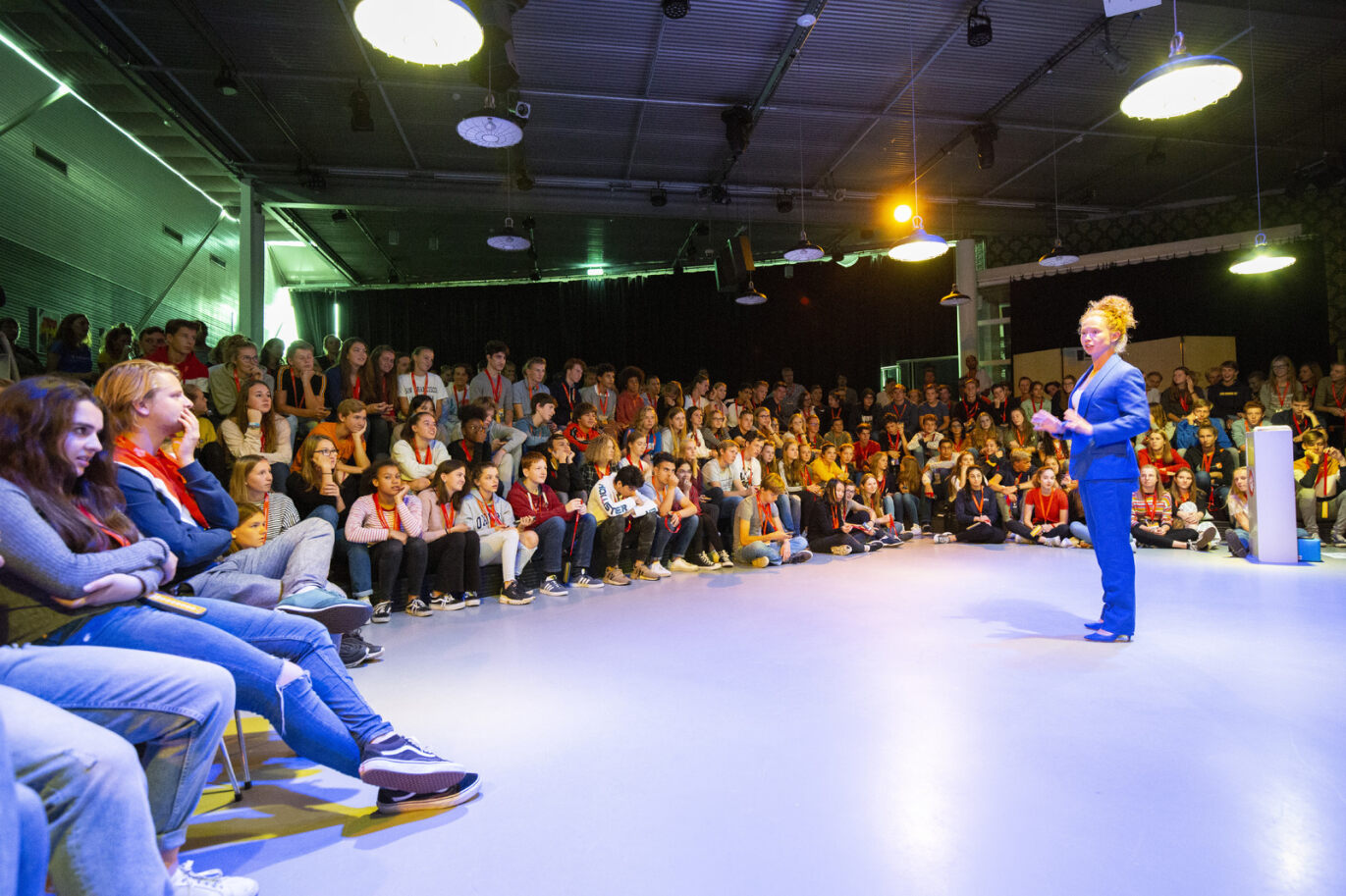 Nabespreking
Debat: AI en de EU
prodemos.nl